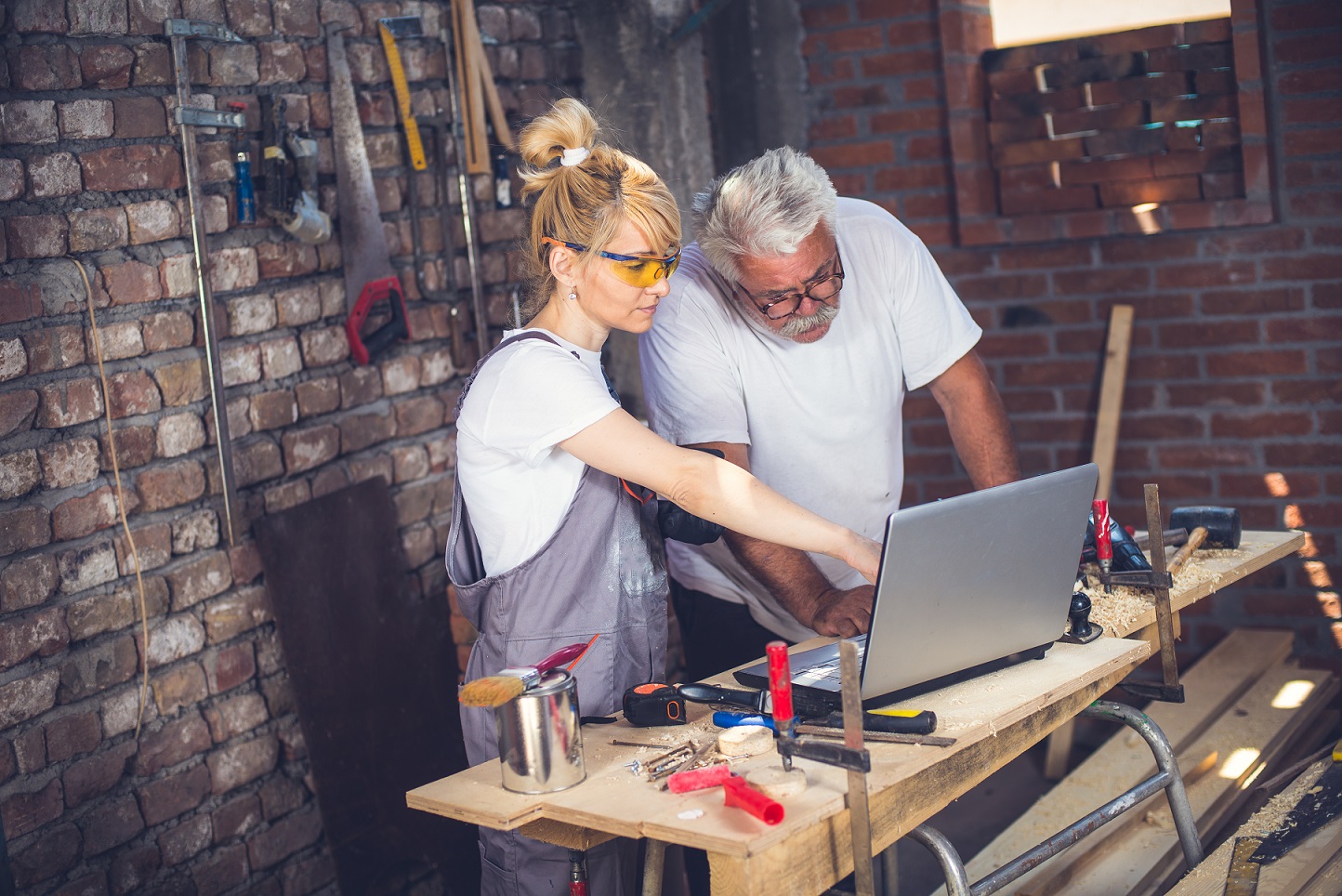 Wie können die OM-Partner die OM-Arbeitsschutzaktion umsetzen?
Offensive Mittelstand 16.01.2023
Oleg Cernavin
1. OM-Schwerpunktaktion „Sicherheit und Gesundheit bei der Arbeit“: Produkte
Ein One-Pager zum Arbeitsschutz, der den Nutzen des Themas für die KKU/KMU erläutert und der Möglichkeiten und Anlässe zum Thema Arbeitsschutz ermöglicht.
GDA-ORGAcheck in Verbindung zu eigenen Beratungsleistungen.
OM-Zeichen-Arbeitsschutz der Lieferantendatenbank
Ein Factsheet mit dem notwendigen Mindestwisssen zum Arbeitsschutz für Berater*innen, die Nicht-Arbeitsschützer*innen sind.
Angebot von Qualifizierungen für Berater*innen der OM-Partnerinstitutionen, die Nicht-Arbeitsschützer*innen sind.
Produkte 1, 4 und 5 wurden ehrenamtlich von vielen OM-Partnern gemeinsam über den Sommer entwickelt.
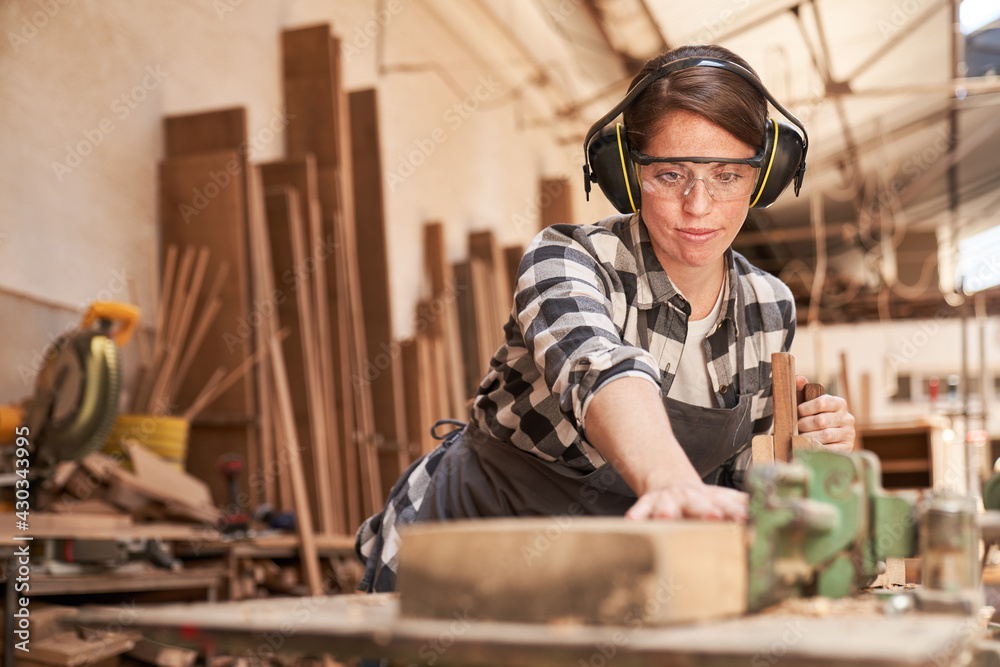 E
1. OM-Schwerpunktaktion „Sicherheit und Gesundheit bei der Arbeit“: One-Pager
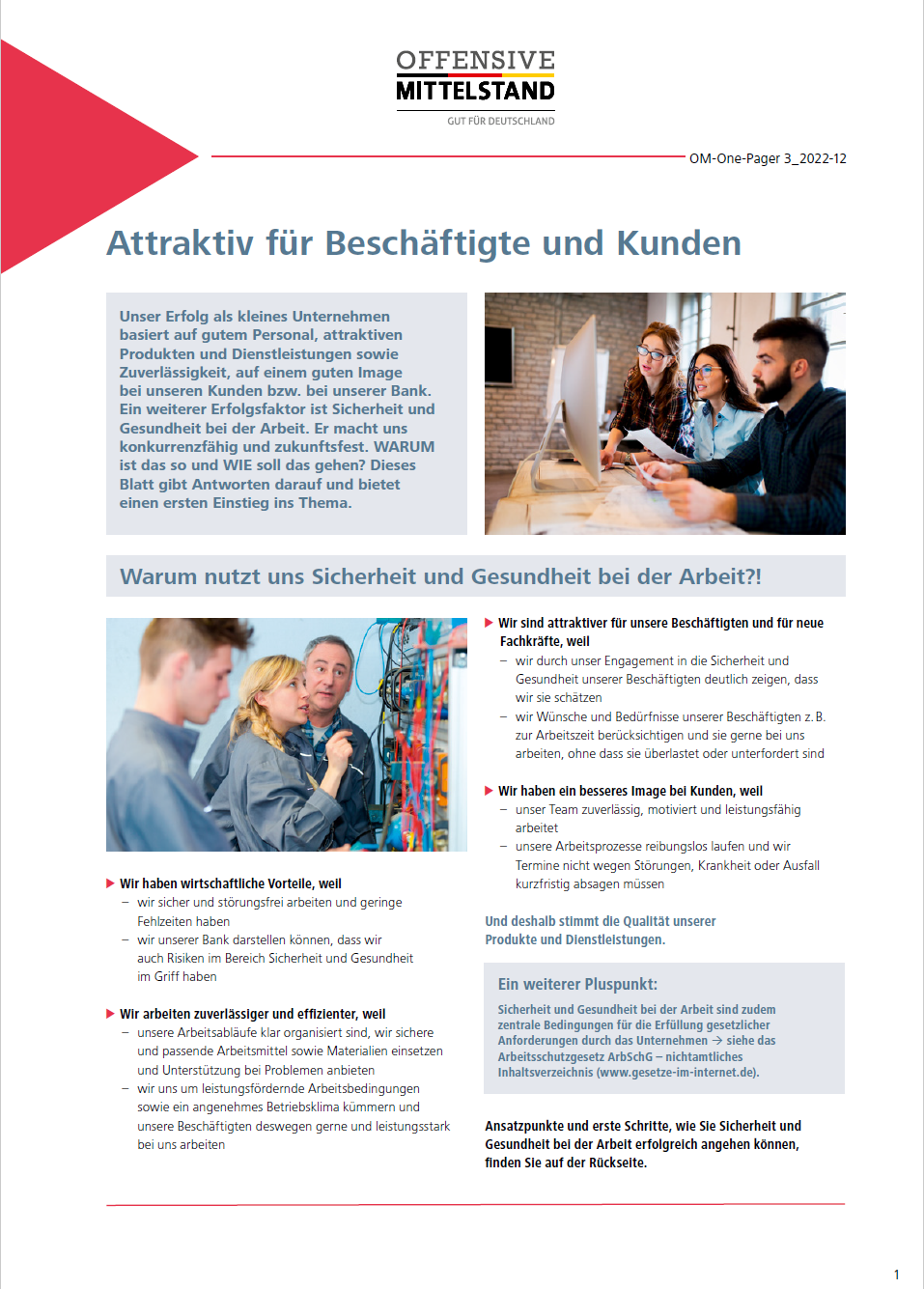 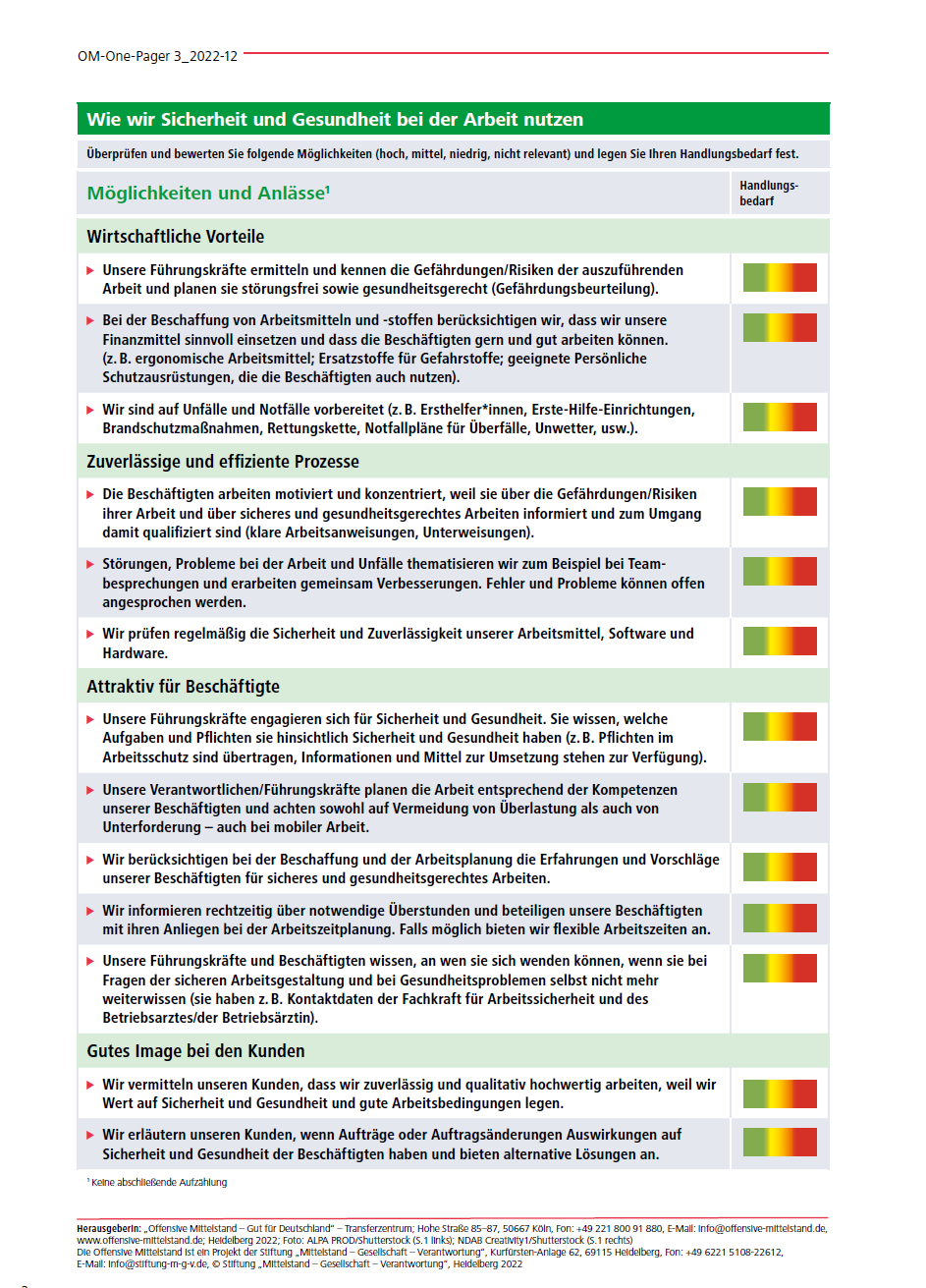 E
1. OM-Schwerpunktaktion „Sicherheit und Gesundheit bei der Arbeit“: Factsheet
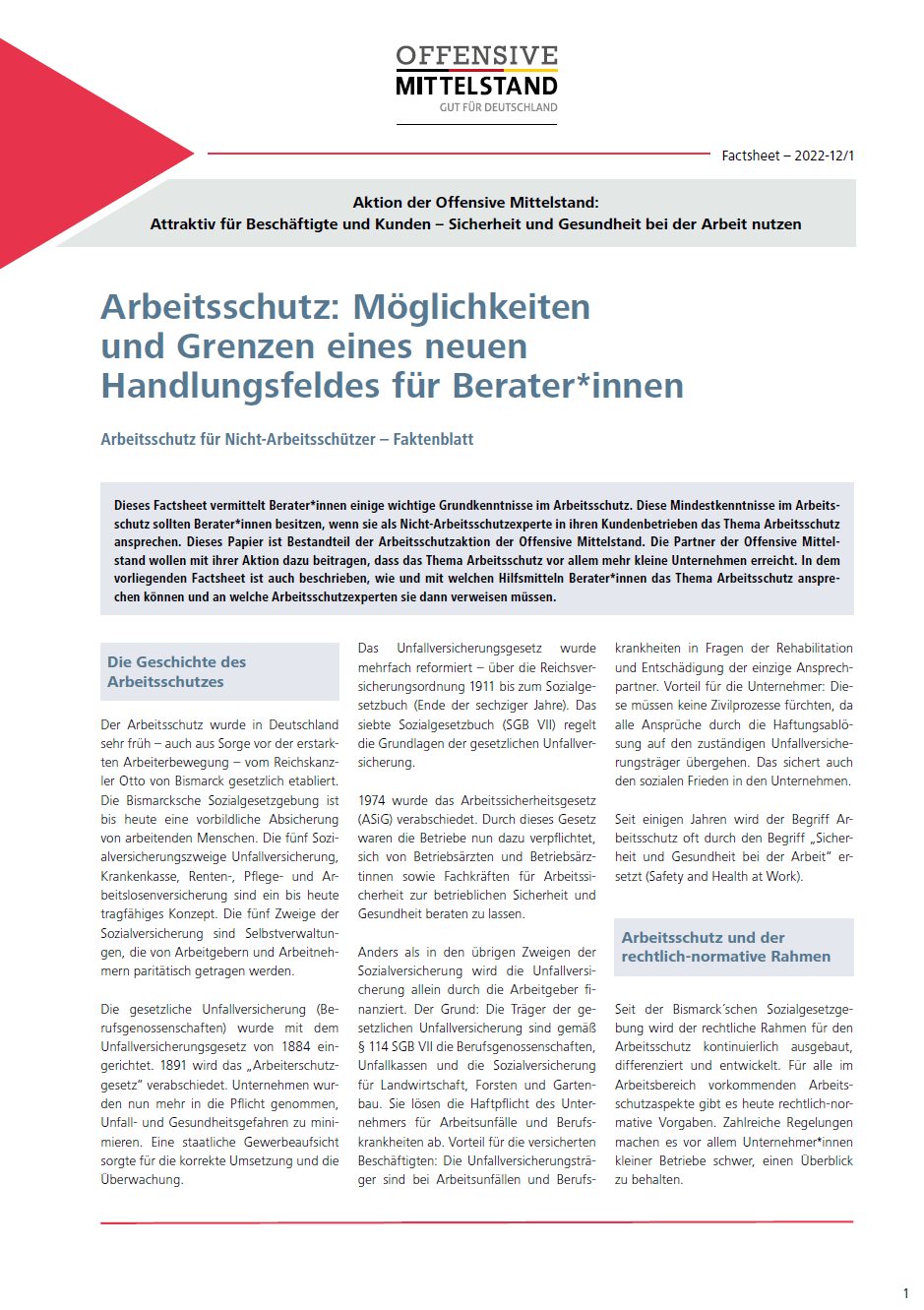 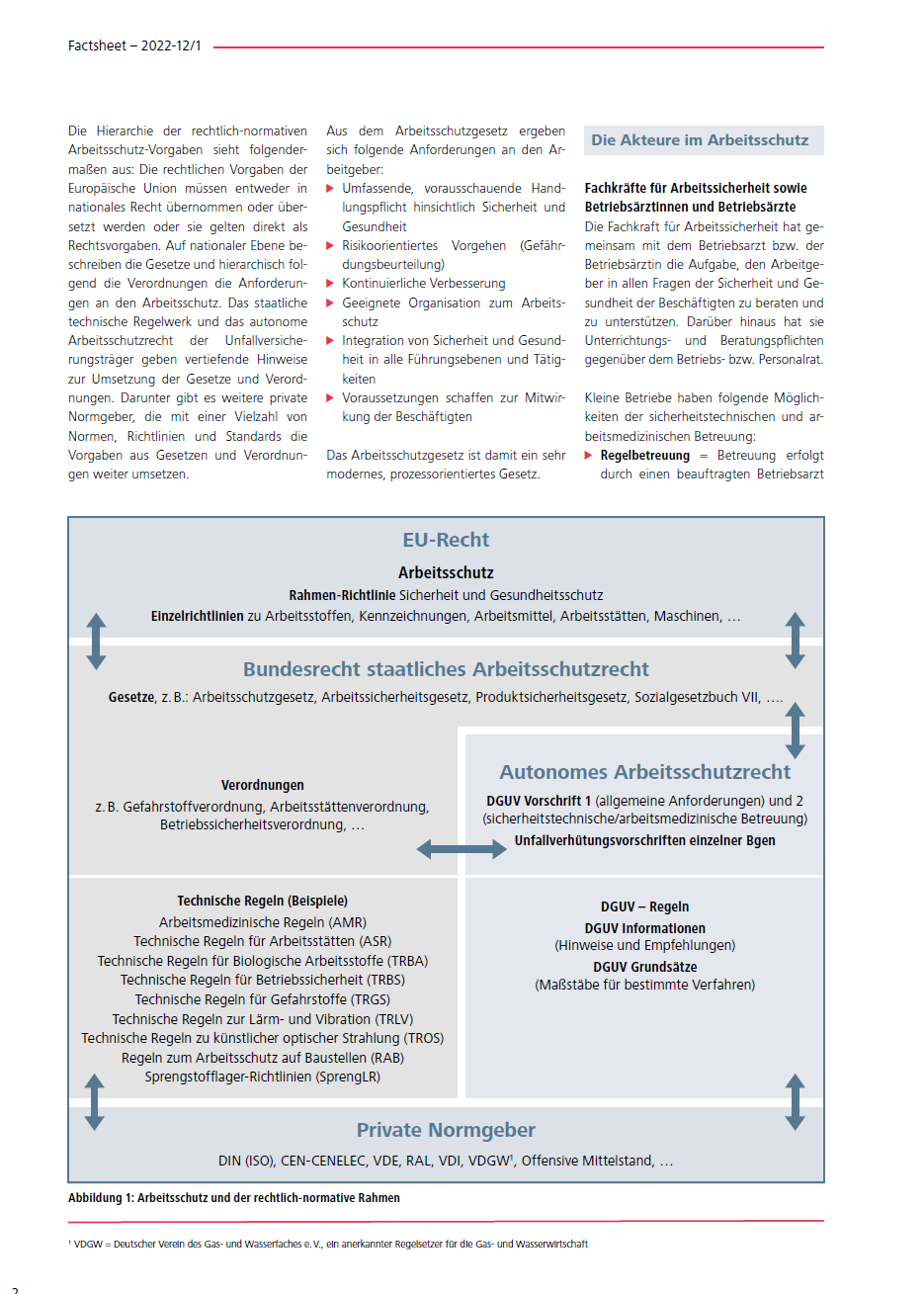 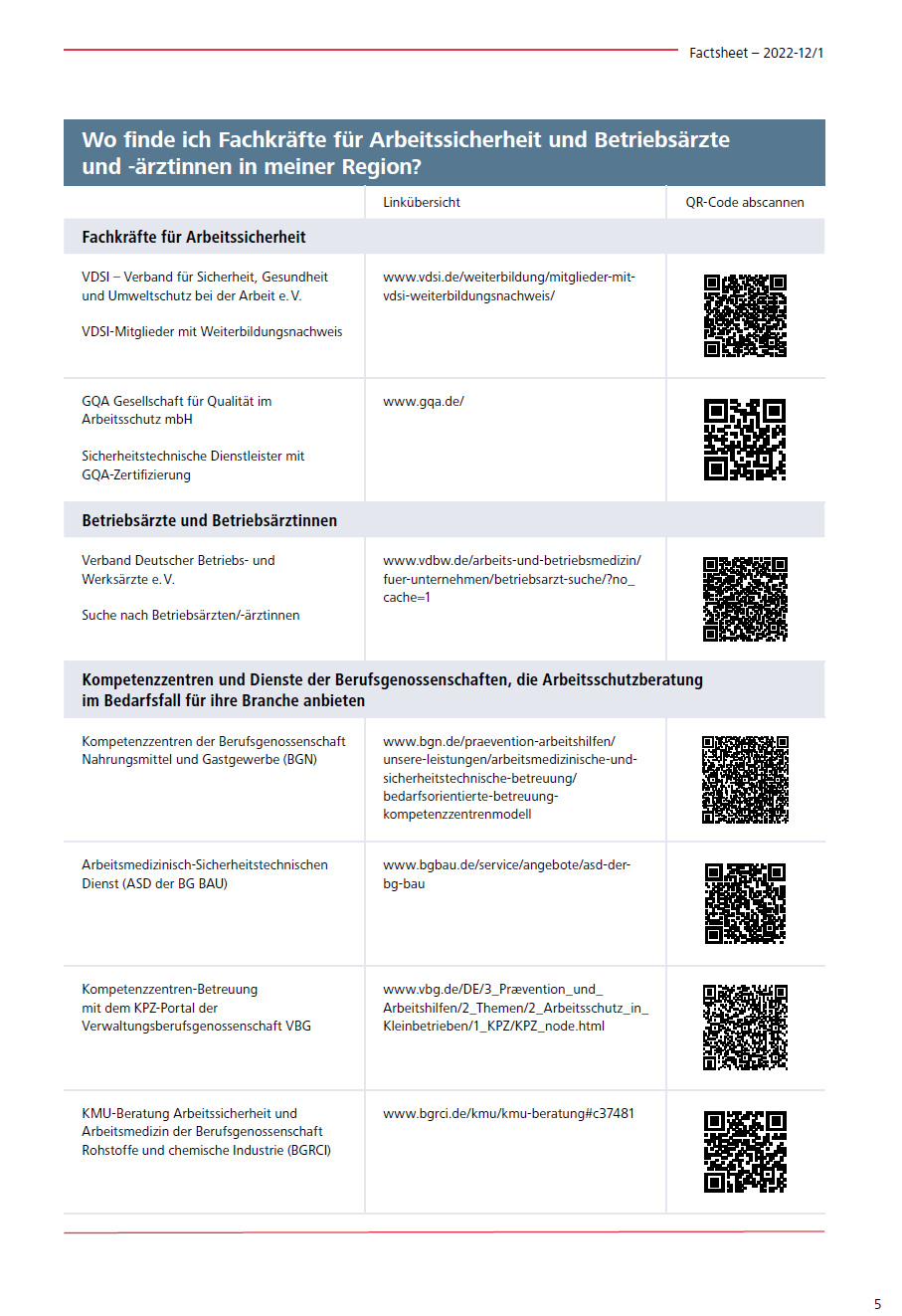 …
E
1. OM-Schwerpunktaktion „Sicherheit und Gesundheit bei der Arbeit“
Wie können die OM-Partner die OM-Arbeitsschutzaktion umsetzen?
E
1. OM-Schwerpunktaktion „Sicherheit und Gesundheit bei der Arbeit“: Hilfen zur Umsetzung
Kurz-Beiträge für Newsletter

Beiträge für Zeitschriften der Partner

Infoblatt für Berater und Beraterinnen

Angebot von Qualifizierungen für Berater*innen der OM-Partnerinstitutionen, die Nicht-Arbeitsschützer*innen sind. 4 Stunden, online, 85,-€ plus 

Flyer zur Qualifizierung
E
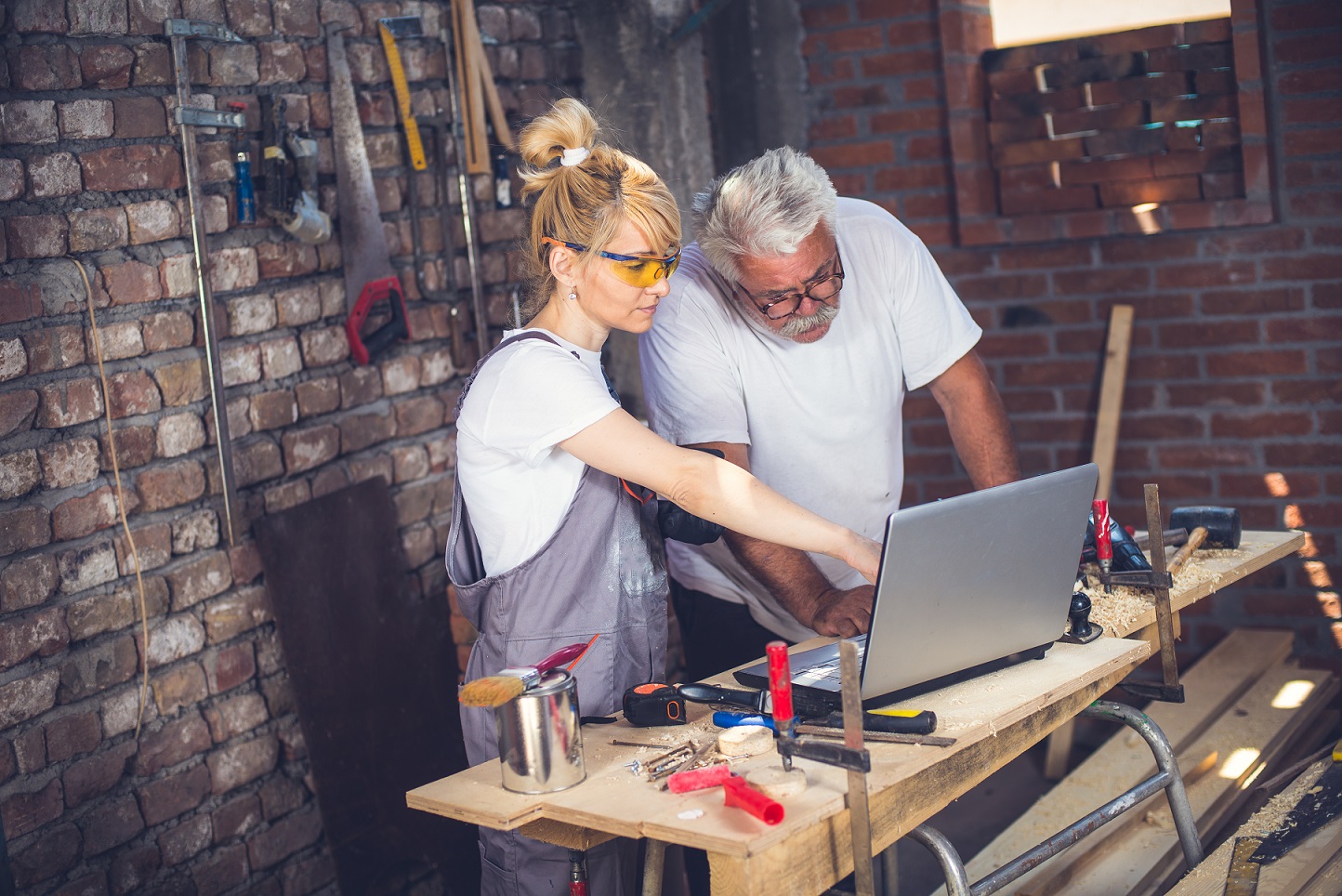 Wie können die OM-Partner das OM-Zeichen-Arbeitsschutz für die Mitglieder und KMU aufgreifen??
Offensive Mittelstand 16.01.2023
2. OM-Zeichen-Datenbank - 
überprüfte Selbstbewertung
Pilotphase vom 012.11.2022 bis 14.12. 2022
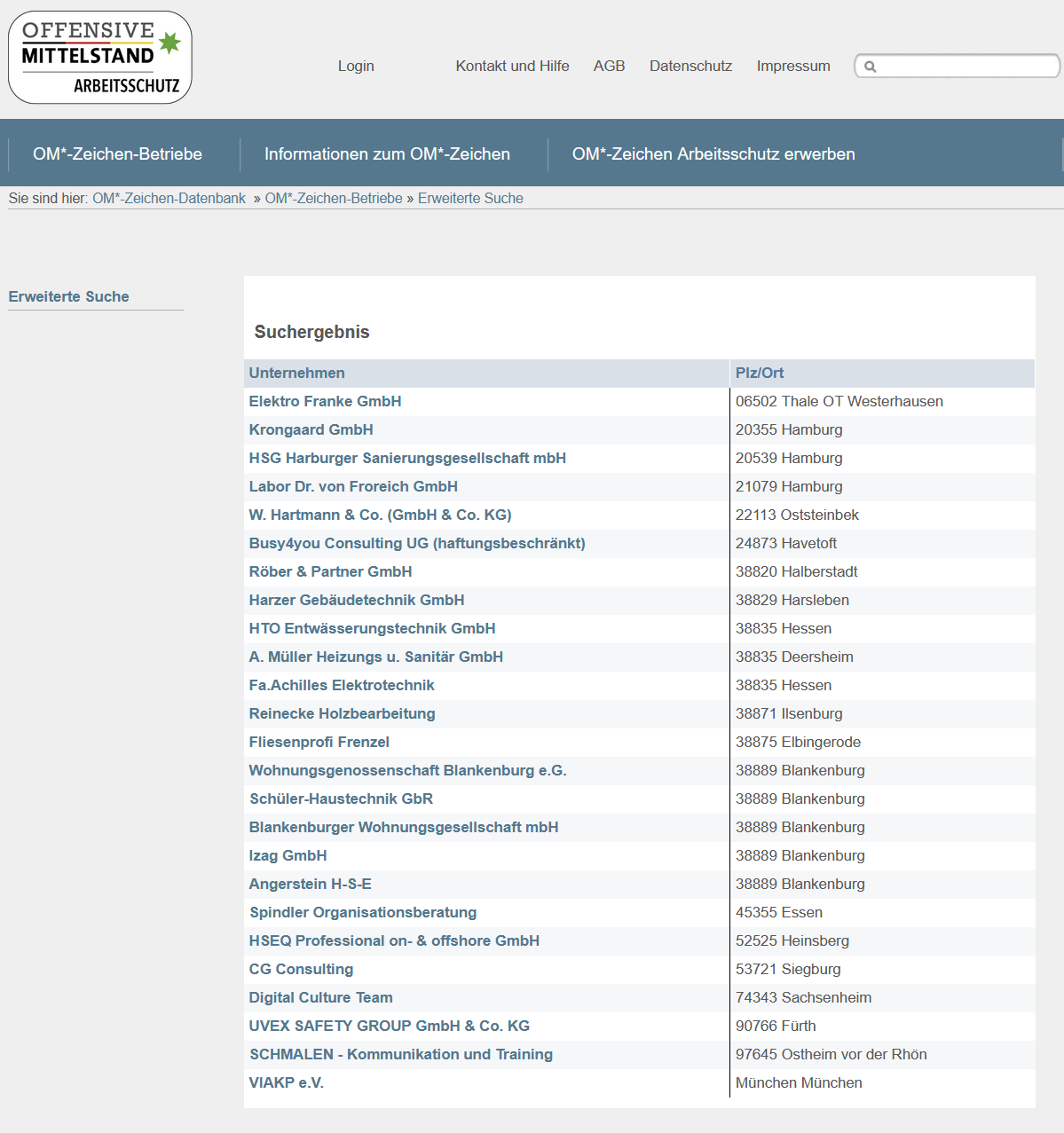 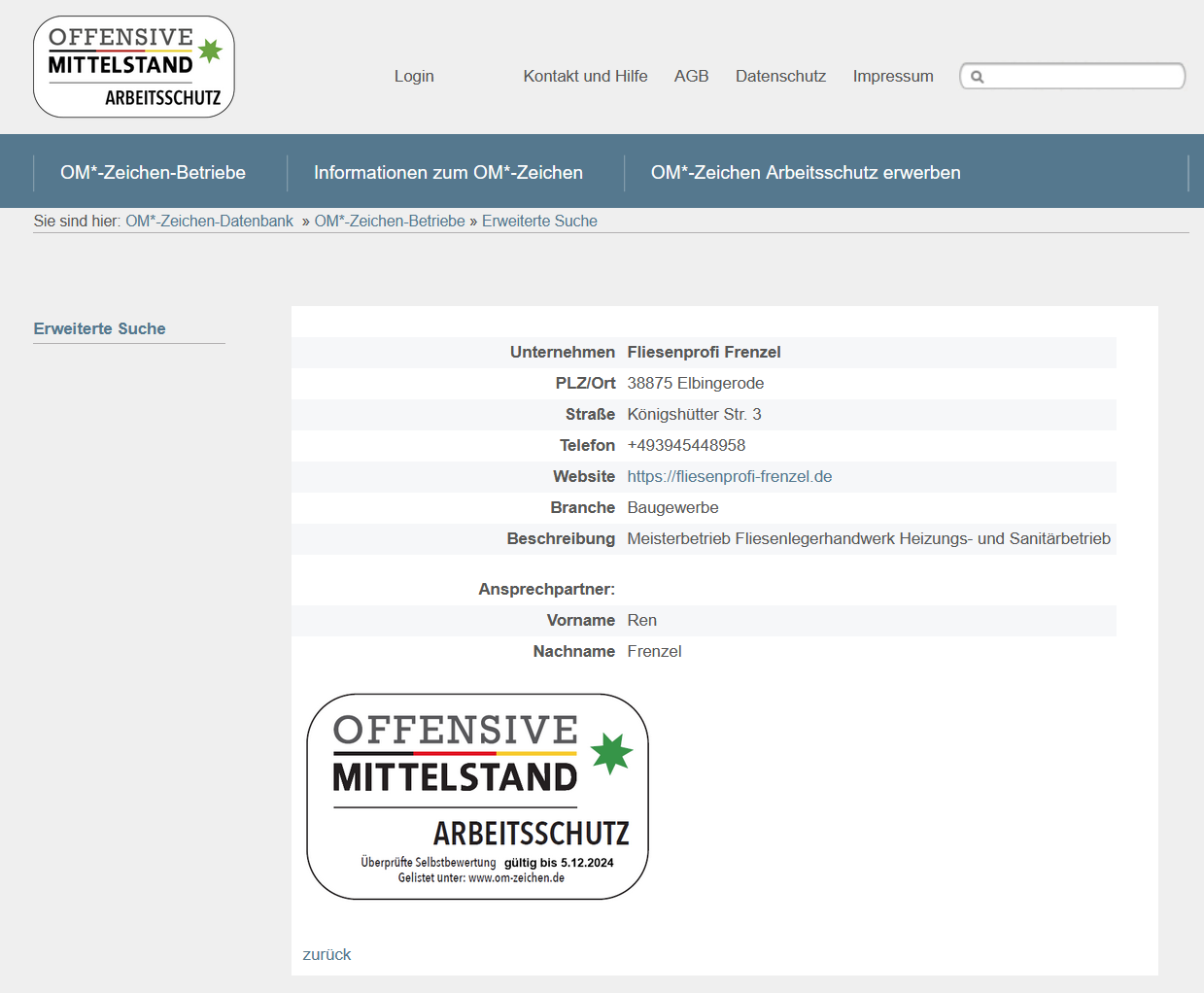 25 Unternehmen
freigeschaltet
2. OM-Zeichen-Datenbank - 
überprüfte Selbstbewertung
Evaluationsergebnisse der Pilotphase (14 Betriebe):
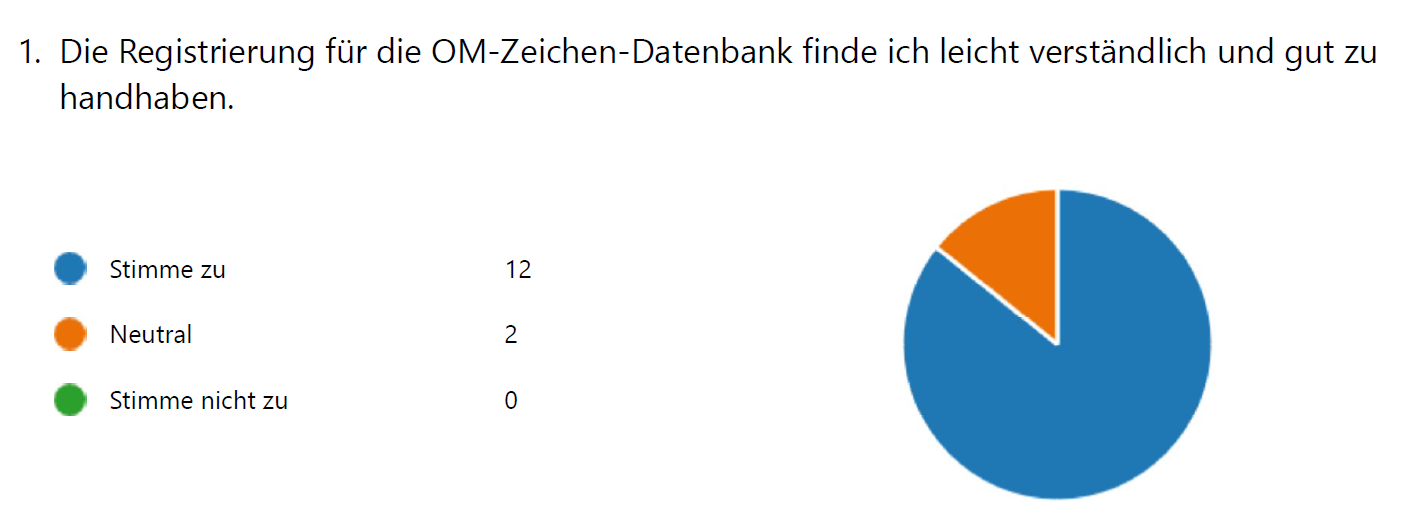 2. OM-Zeichen-Datenbank - 
überprüfte Selbstbewertung
Evaluationsergebnisse der Pilotphase (14 Betriebe):
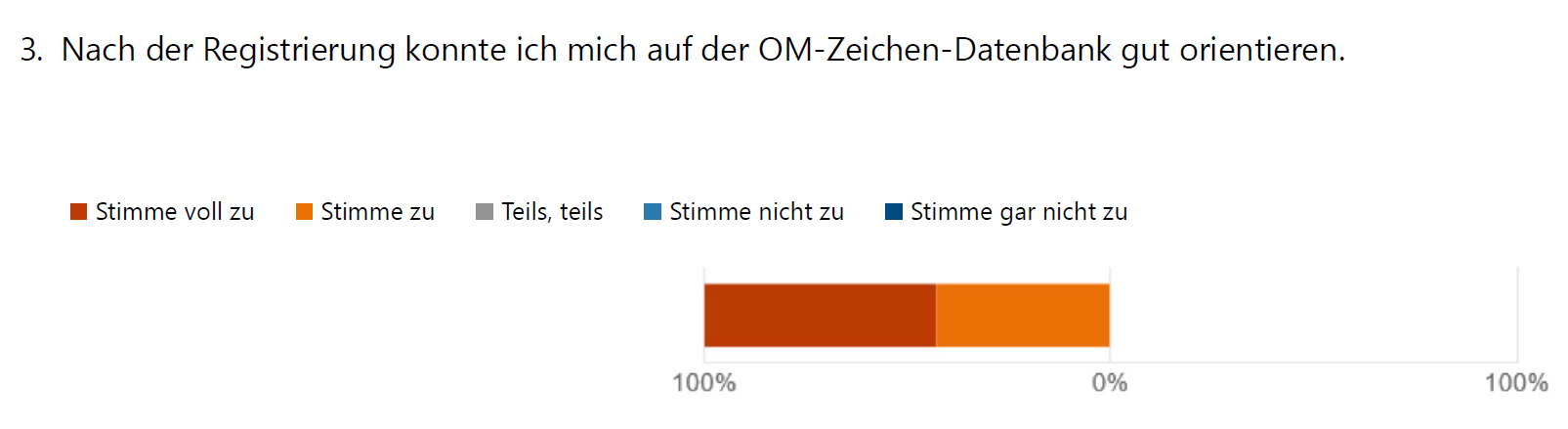 2. OM-Zeichen-Datenbank - 
überprüfte Selbstbewertung
Evaluationsergebnisse der Pilotphase (14 Betriebe):
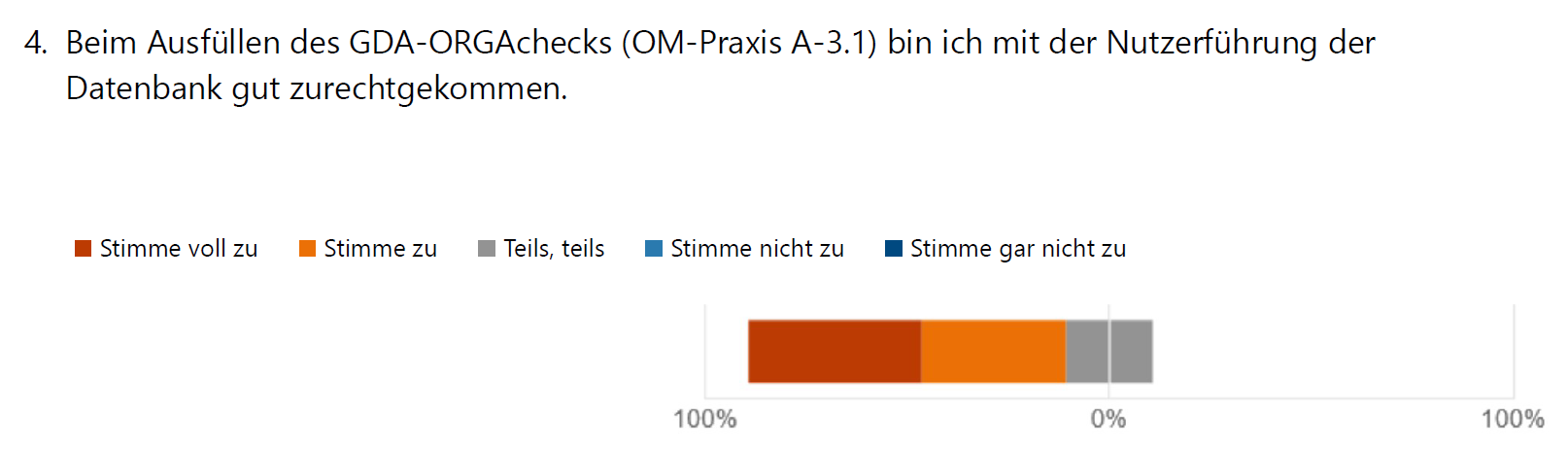 2. OM-Zeichen-Datenbank - 
überprüfte Selbstbewertung
Evaluationsergebnisse der Pilotphase (14 Betriebe):
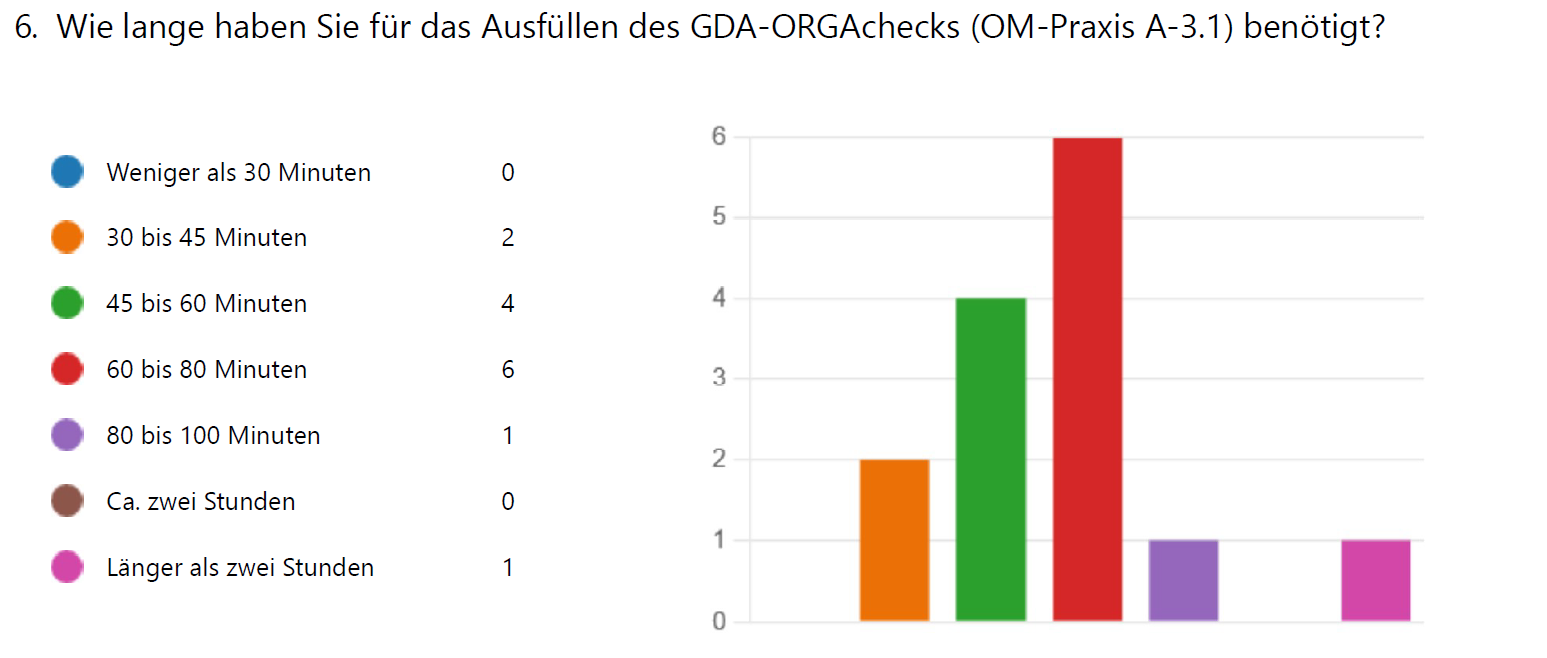 2. OM-Zeichen-Datenbank - 
überprüfte Selbstbewertung
Evaluationsergebnisse der Pilotphase (14 Betriebe):
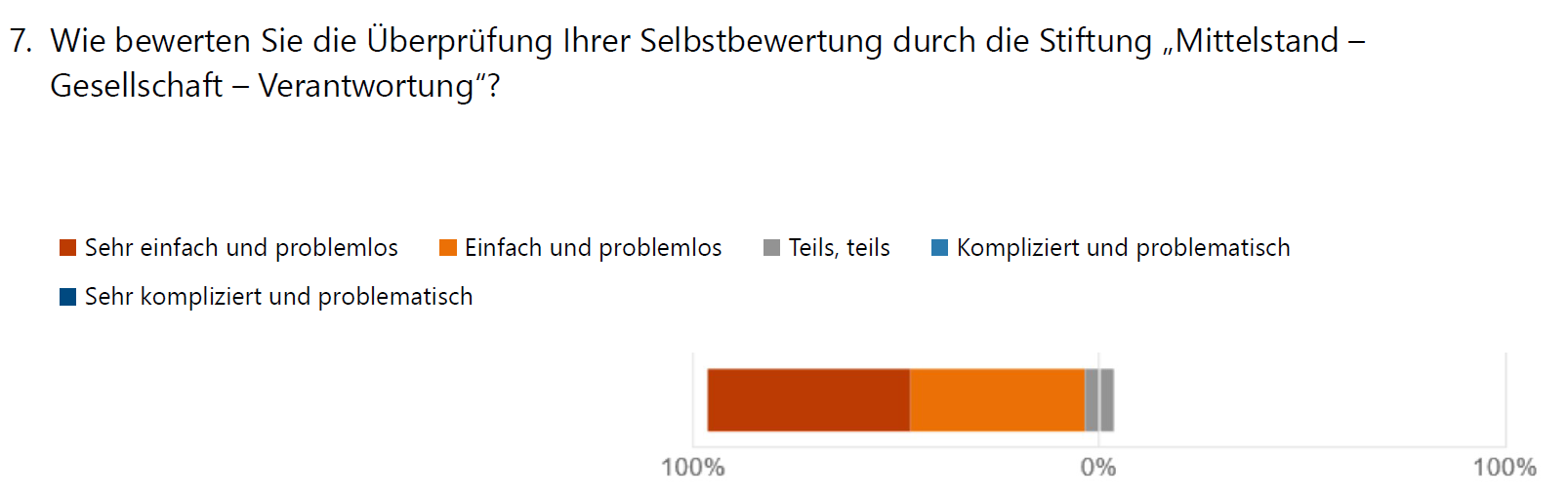 2. OM-Zeichen-Datenbank - 
überprüfte Selbstbewertung
Evaluationsergebnisse der Pilotphase (14 Betriebe):
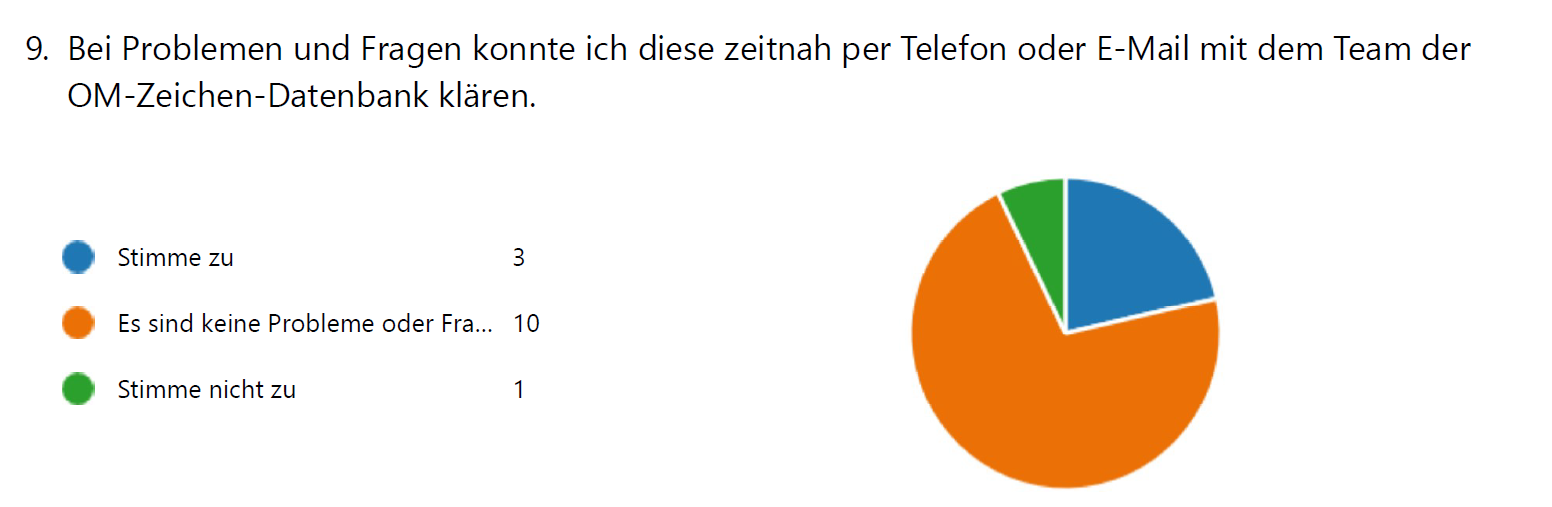 2. OM-Zeichen-Datenbank - 
überprüfte Selbstbewertung
Evaluationsergebnisse der Pilotphase (14 Betriebe):
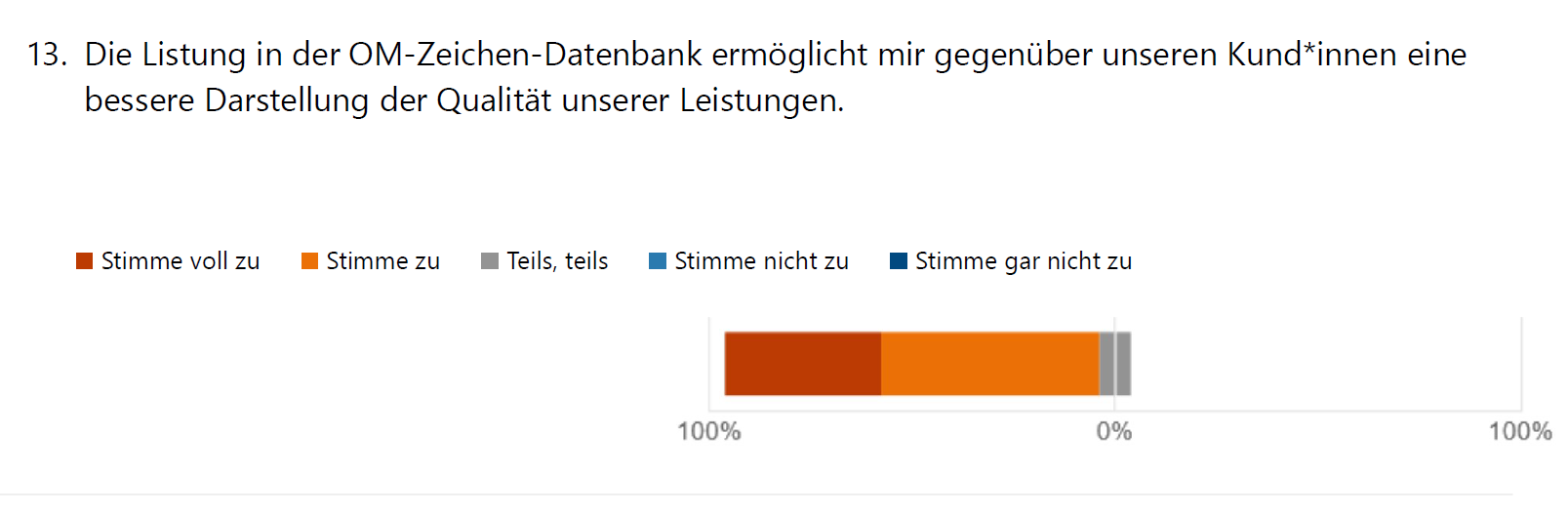 2. OM-Zeichen-Datenbank - 
überprüfte Selbstbewertung
Evaluationsergebnisse der Pilotphase (14 Betriebe):
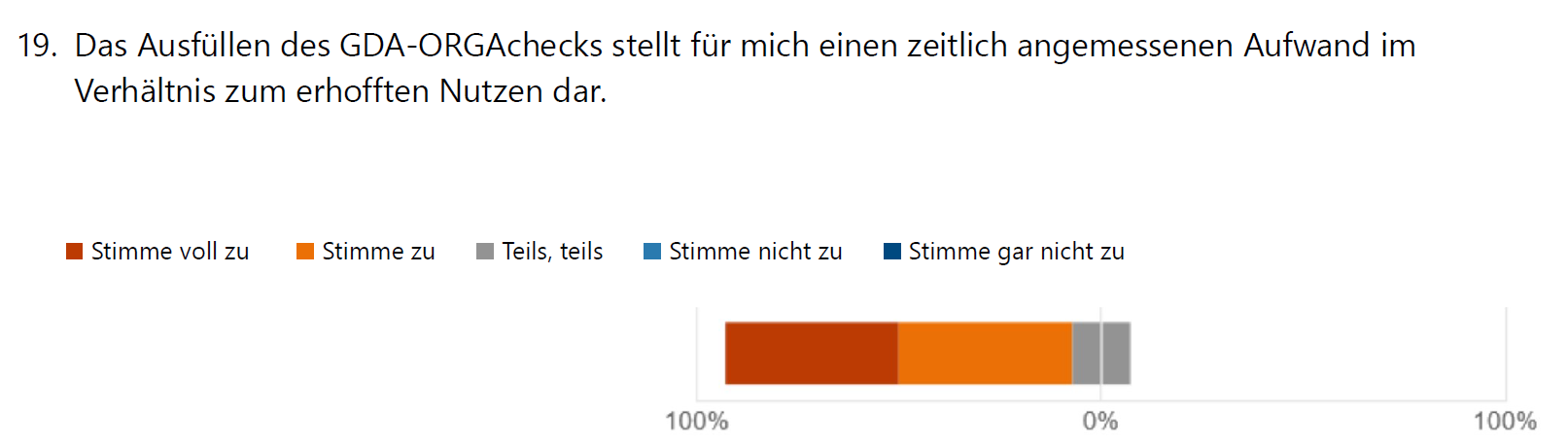 2. OM-Zeichen-Datenbank - 
überprüfte Selbstbewertung
Evaluationsergebnisse der Pilotphase (14 Betriebe):
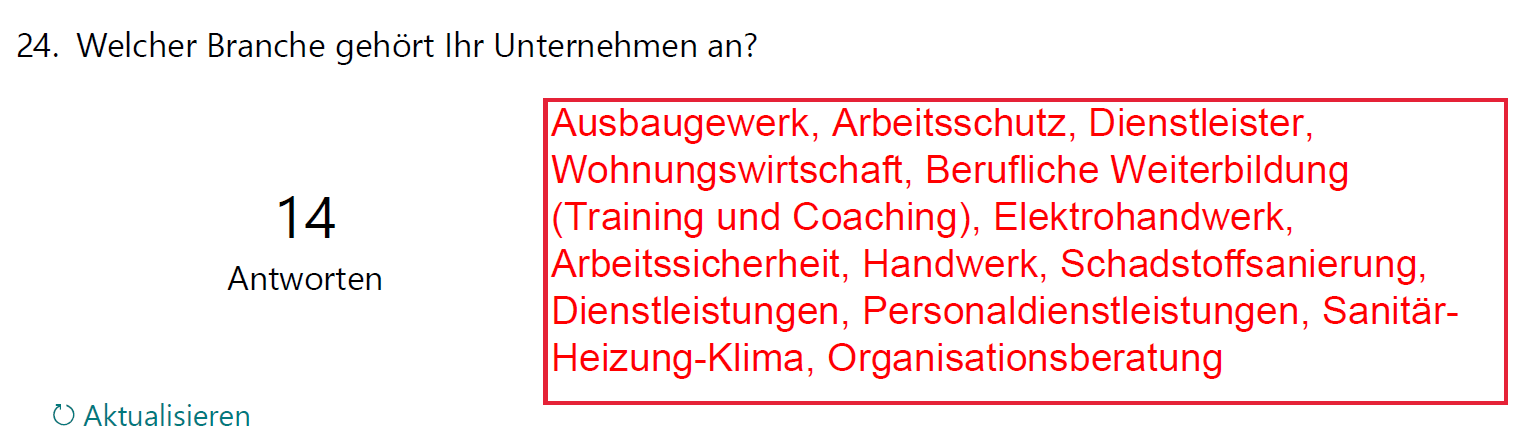 2. OM-Zeichen-Datenbank - 
überprüfte Selbstbewertung
Evaluationsergebnisse der Pilotphase (14 Betriebe):
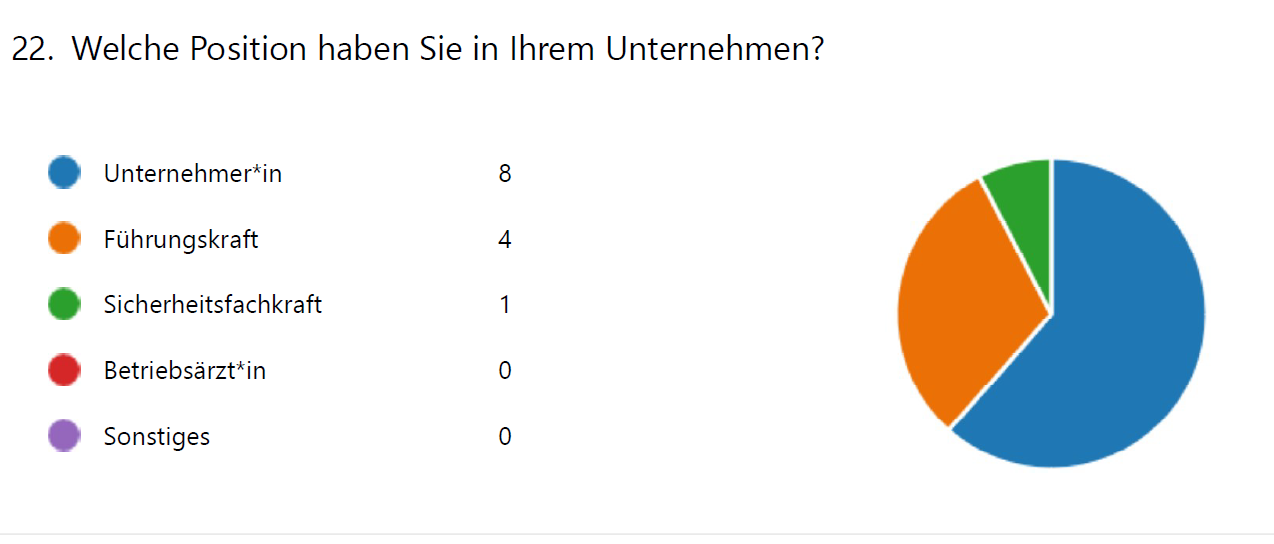 2. OM-Zeichen-Datenbank - 
überprüfte Selbstbewertung
Erfahrungen und Ergebnisse der Pilotphase
Rund 20 Prozent der Nutzer mussten nachbessern
Einige Änderungen in der Nutzerführung
Einige zusätzliche Erklärungen für die Nutzung 
Erhebliche Änderungen im Back-End, um die Prozesse softwaretechnisch zu optimieren
OM-Zeichen-Arbeitsschutz
Wie geht es weiter?
Wie können die OM-Partner das OM-Zeichen-Arbeitsschutz für die Mitglieder und KMU aufgreifen??

Wenn sollten wir aktiv ansprechen?
Gibt es Zugänge zu diesen Akteuren??
OM-Zeichen-Arbeitsschutz
Wie geht es weiter?
Freigeschaltet seit 01.01.2023
Bis März Gespräche mit einzelnen OM-Partnern zur Implementierung in die eigenen Handlungsstrukturen (erste Gespräche mit VDBW und VDSI)
Ab Februar Ansprache von Großkonzernen (bitte um Unterstützung) – Ansprache von Städte und Kommunen????
Ab Mitte Februar stehen zur Verfügung: Hilfsmittel für OM-Partner
Flyer für KMU – gedruckt
Infoblatt für Berater und Beraterinnen
Infoblatt für Auftragnehmer
Anzeigenvorlagen für Zeitschriften/Newsletter der OM-Partner
Vorlagen für Presseartikel
Vorlagen für Newslettertexte
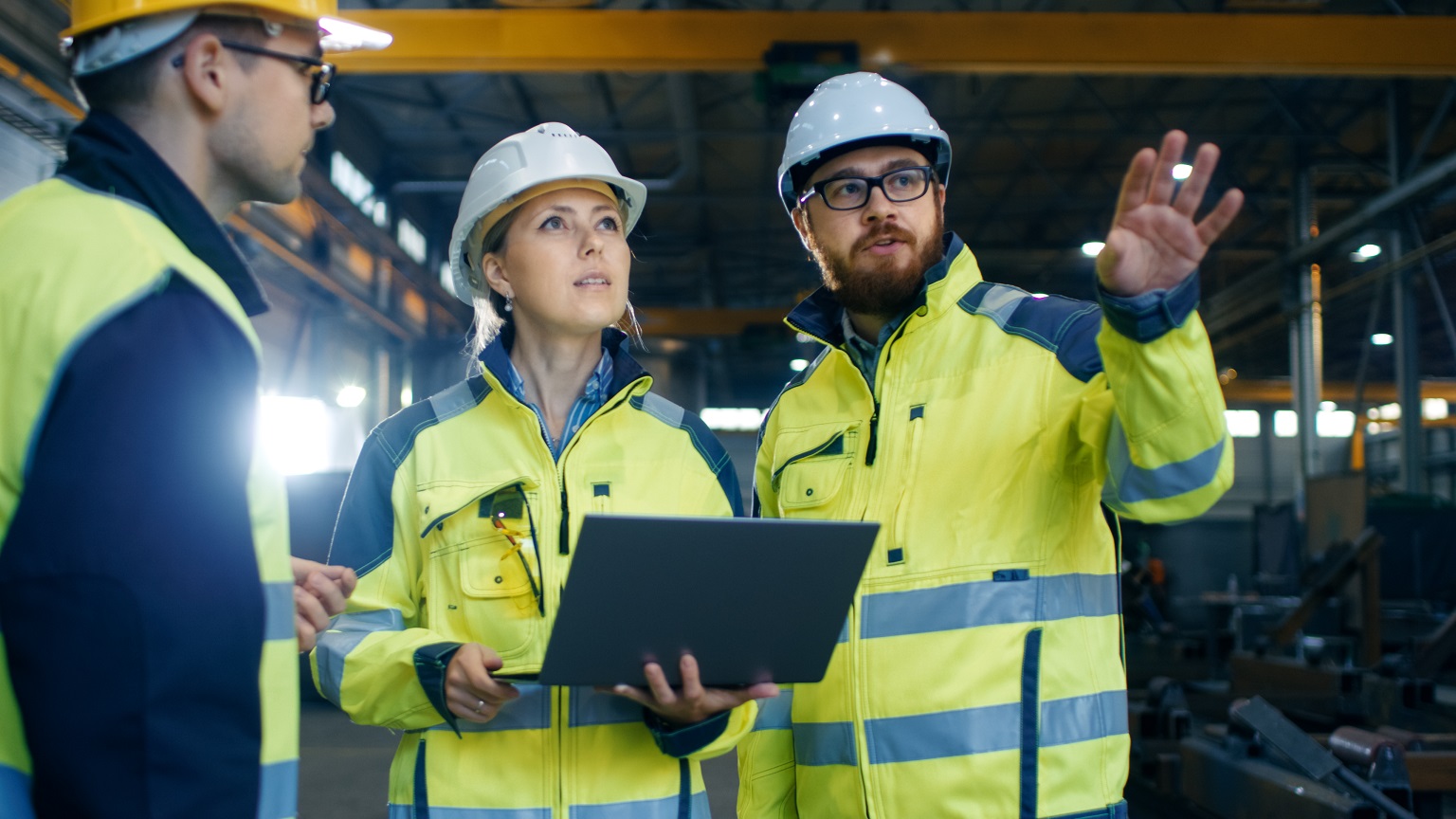 Vielen Dank für die Aufmerksamkeit